Thứ sáu ngày 27  tháng 12 năm 2024
Tiếng Việt
Viết đoạn văn thể hiện tình cảm với người thân
I. MỤC TIÊU:- Viết được 3-4 câu thể hiện tình cảm của em đối với người thân.
Hướng dẫn HS dựa vào câu hỏi gợi ý, nói trong nhóm 2 đoạn văn
Giới thiệu về người thân mà em muốn bày tỏ tình cảm. Người em yêu quý là ai? (Bố, mẹ, ông, bà...)
Người thân ấy đã làm những gì cho em? (Quan tâm, chăm sóc, yêu thương)
Em có suy nghĩ, cảm nhận gì khi đón nhận sự quan tâm, yêu thương của những người thân.
Tình cảm của em với người thân ấy như thế nào? (Yêu quý, kính trọng,...)
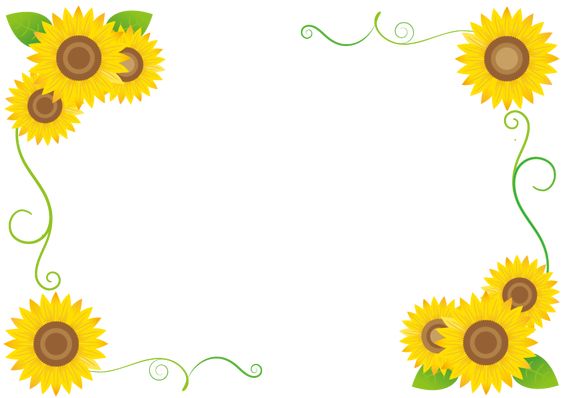 Chia sẻ trước lớp đoạn văn đã chuẩn bị
Đọc đoạn văn và trả lời câu hỏi:
    Trong nhà, mẹ là người luôn ở bên tôi. Mỗi khi tôi ốm hay mệt, mẹ thức thâu đêm để chăm sóc tôi. Mỗi khi tôi gặp bài học khó, mẹ là người động viên giúp đỡ tôi. Được ai khen, tôi nghĩ ngay đến mẹ. Tôi biết mẹ sẽ rất vui khi tôi làm được việc tốt. Tôi rất yêu mẹ tôi.
Vì mẹ luôn ở bên, chăm sóc và giúp đỡ bạn nhỏ.
c. Vì sao người đó được bạn nhỏ yêu quý?
a. Trong đoạn văn trên bạn nhỏ kể về ai?
b. Những câu nào thể hiện tình cảm của bạn nhỏ đối với người đó?
2. Viết 3-4 câu thể hiện tình cảm của em đối với người thân.
Ngoài mẹ, bố cũng là người rất yêu thương em. Bố đi làm cả ngày ở cơ quan, tối bố mới về nhà. Cơm nước xong là bố kèm em học. Bố dạy cho em cách để trình bày bài. Bố giảng giải cho em những bài toán khó, dạy em viết từng câu văn. Nhờ có bố, em học hành tiến bộ và đạt kết quả học tập tốt hơn. Em rất tự hào về bố của em.
V1:Viết bài vào vở
V3: Chia sẻ trước lớp
CỦNG CỐ BÀI HỌC
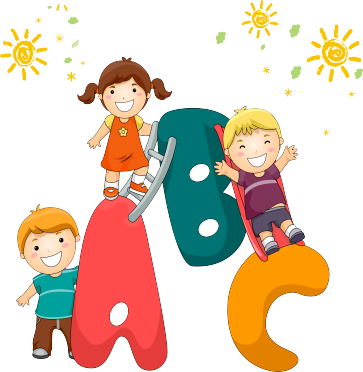 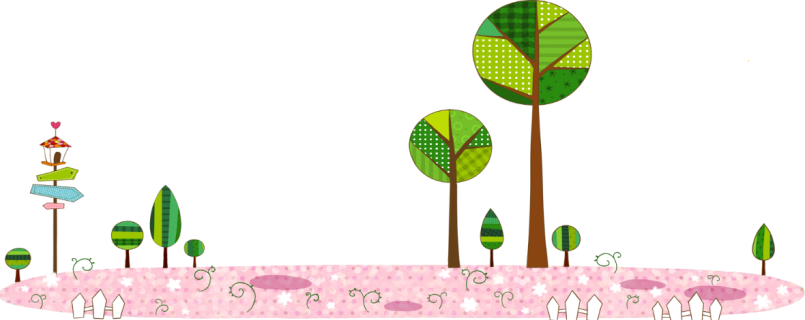 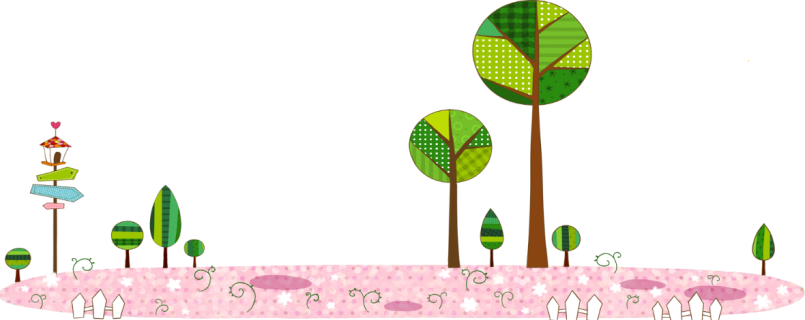